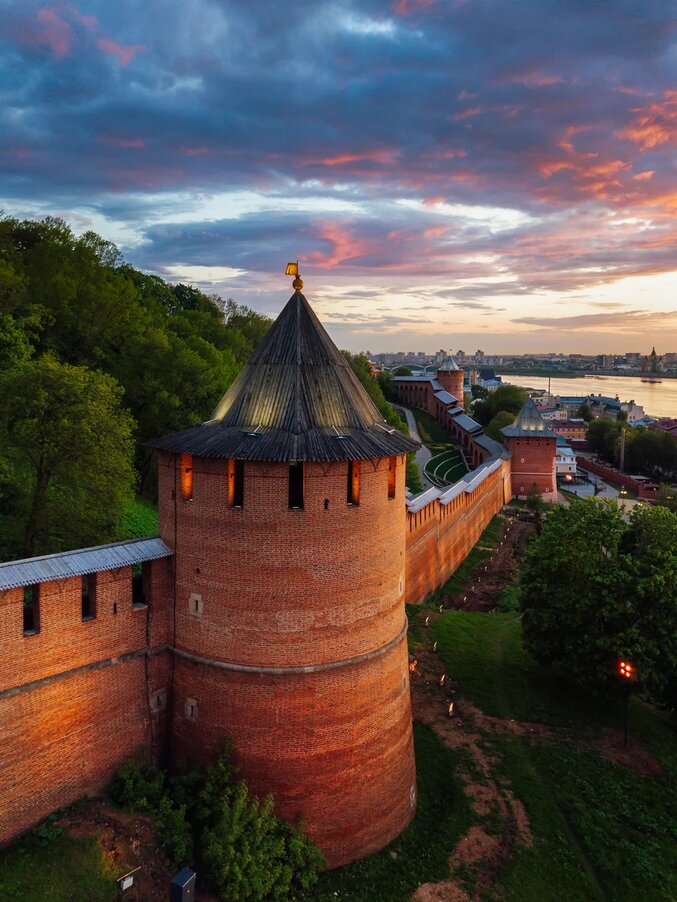 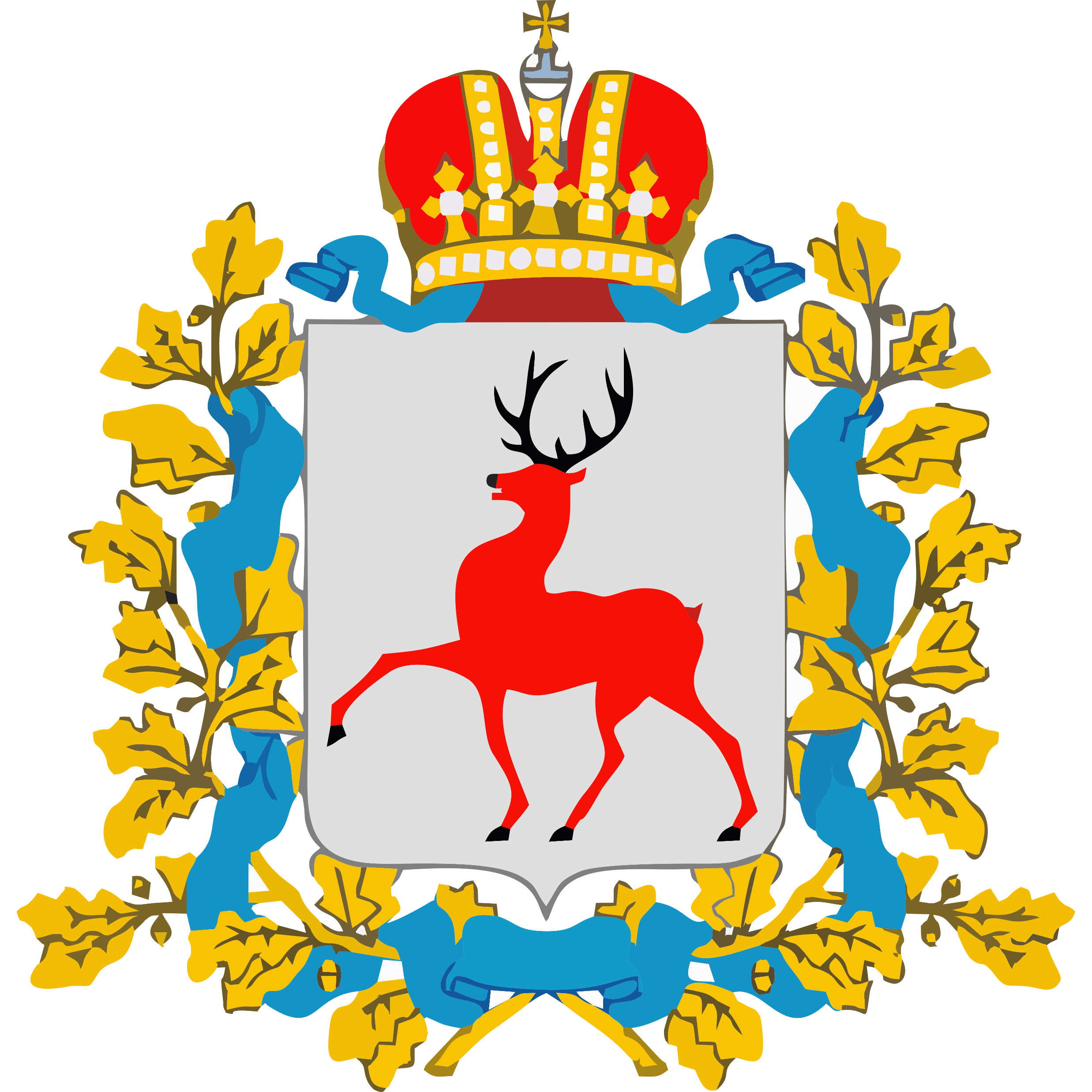 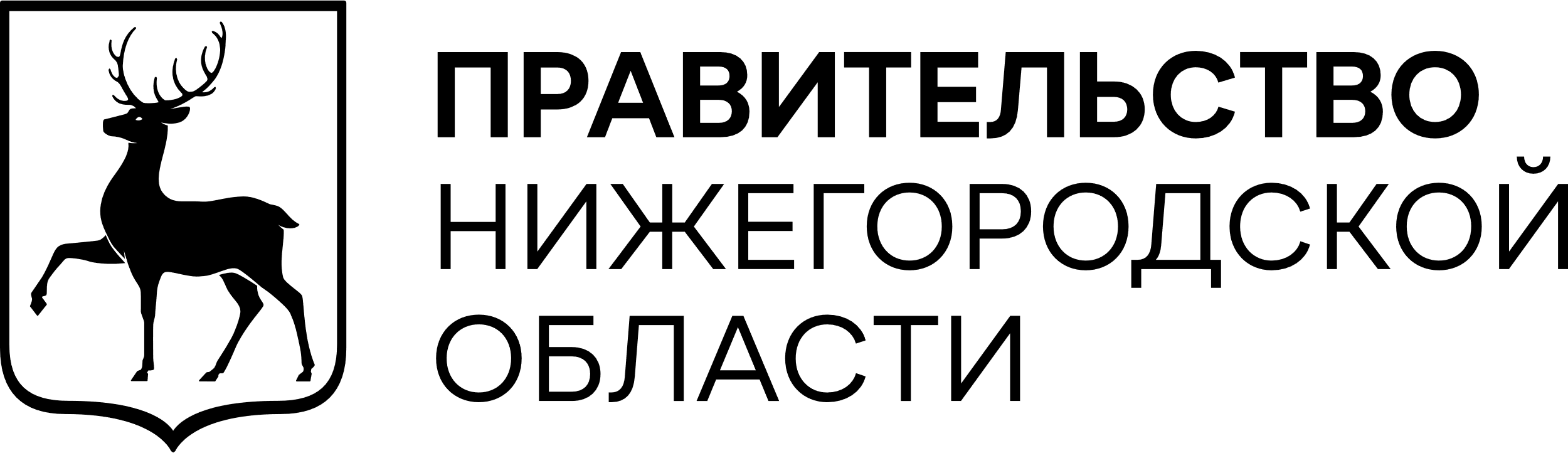 Вакцинация
Министерство здравоохранения Нижегородской области
2023
Паспорт проекта
ОБОСНОВАНИЕ ПРОЕКТА
ХАРАКТЕРИСТИКА ПРОЕКТА
ЦЕЛЕВЫЕ ПОКАЗАТЕЛИ
ПЛАН КОНТРОЛЬНЫХ СОБЫТИЙ
Команда проекта
Руководитель  
рабочей группы проекта
Заказчик проекта
Курахтанов О.Ю.
Шурыгина Т.М.
Главный врач ГБУЗ НО «Центральная городская больница г. Арзамаса»
Заведующая детской поликлиникой
Рабочая группа
Жулин Н.В.
Кирина Т.М.
Заведующий ДШО
детской поликлиники
Старшая медицинская сестра
детской поликлиники
Карта текущего состояния процесса
2
Кабинет вакцинации
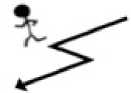 1
1. Обращение пациента в регистратуру для проведения вакцинации без предварительной записи.
2. Образование очереди перед кабинетом вакцинации.
3. Пересечение потоков больных и здоровых детей. 
4. Отсутствие организации  рабочего  места медицинской сестры кабинета вакцинации по системе  5S.
5-8 чел.
3
4
Регистратура
Т = 8- 16
Т ср.=12
Выход пациента с вакцинации
Т = 1- 2
Т ср.=1,5
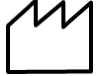 Обращение пациента в регистратуру
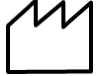 ВПП min = 5,5     
ВПП max = 14
ВПП ср.= 10
Карта целевого состояния процесса
2
Кабинет вакцинации
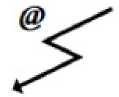 1
3
1. Обращение пациента для проведения вакцинации по предварительной записи дистанционно.
2. Поведение вакцинации в соответствии со временем предварительной записи.
3. Отсутствие пересечения потоков больных и здоровых детей. 
4. Рабочее  место медицинской сестры кабинета вакцинации организовано по системе  5S.
1-2 чел.
4
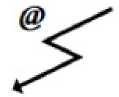 Т = 3- 7
Т ср.=5
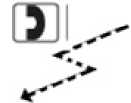 Call-центр
Выход пациента с вакцинации
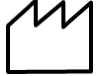 Обращение пациента в Call-центр
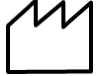 ВПП min = 3     
ВПП max = 7
ВПП ср.= 5
Календарный план
Конечные результаты